IT Service Delivery and SupportOverview
IT Auditing and Cyber Security
Spring 2014
	Instructor: Liang Yao (MBA, MS, CIA, CISA, CISSP)
1
IT Service Delivery and Support
Introduction
Goals and Objectives
Expectations 
IT Service and Delivery Overview
2
Goals and Objectives
Understanding the Roles and Responsibilities of IT Operations within Organizations
Understanding Risks and Controls Related to IT Service and Delivery
Understanding How to Evaluate and Test the Controls Related to IT Operations
Passing CISA Examination
Seeking Job Opportunities in IT Auditing Field
3
Expectations
Attend the Class and Join the Discussion 
Ask Questions – there are no dumb questions
Do Your Homework and Assignment
Read the CISA Review Manual (Chapter Four) and Textbook 
Don’t Miss the Final Examination
4
IT Service Delivery and Support
Course Syllabus
5
Related ISACA Curriculum Topics
Information Systems Review
Maintenance of Information Systems
Information Security
Data Administration Practices
Capacity and Performance Monitoring
Problem and Incident Management
Change, Configuration and Release Management
End-User Procedures and Operations
Backup and Restoration of Systems
Service Level Management Practices
Third-Party Management Practices
6
Fundamentals of IT Audit
IT Audit Objectives
IT Audit Requirements
IT responsibilities within the Organization
Manage Risks in an Automated Environment
Mitigate Security Risks
Addressing Risks via Internal Controls
Definition of Internal Control
Audit Risk
7
IT Audit Objectives
Provide complete coverage of the organization’s or business unit’s risks associated with technologies
Provide management with a complete opinion on the control environment and how it impacts risk and audit coverage
Include all aspects of audit, both automated and manual procedures
8
Requirements
Knowledge of the industry, the organization, and the technology in use
Commitment from senior management
Commitment from audit client management
Commitment from audit management
Training
Appropriate resources, staffing and planning (possible on loan from IT units for specific expertise)
9
IT Responsibilities within  Organizations
IT is the backbone of organizations day-to-day operations
Information Sharing
Data Repository
Internal and External Communication
Transaction Processing
Organizations rely up IT as the primary control points for business activities:
Confidentiality
Integrity
Availability
Accountability
MIS Reporting - Basis of business decisions
10
IT Risks and Controls
What are risks associated with technologies?
Identifying Risks
Identifying Control Gaps
Mitigating risks via internal controls
Control Testing
Design of Controls
Operating Effectiveness of Controls
11
Risks Examples
Inadequate protection of assets (both physical and information)
Interruption of the business activities and cycles
Loss of revenue
Loss of productivity
Loss of privacy, confidentiality
Loss of competitive edge
Lack of data integrity
Loss of company reputation
Non compliance of regulation or legal requirements
Inaccurate reporting
No audit trails
Business decisions made based on incorrect/inaccurate information – the sin of all sins
12
Mitigate Security Risks
You can NOT eliminate risks!!!
70% of IT risks are related to security risks
Physical security – absence of the following, - security policy, fire alarm, fire extinguisher (including the expired ones), sign in and sign out control, raise floor in the data center, environment control, power balance, auxiliary power unit (APU - generator), emergency power unit (batteries), locations of primary and secondary data center, data media, location of media storage and its policy
Logical security – Security policy, access and its privileges to application programs, procedure to enter information, distribution of paper and electronic output, periodic review/monitor by management, application platforms and its OS, outdated or non-supported platforms and technologies selected and used
Policies – Password, create, approve, and remove of a user, logon process, idle/inactive users, generic system users,
13
Internal Control Definition
The COSO study provided a uniform definition of control for an organization:

Internal control is a process, affected by an entity’s board of directors, management, and other personnel, designed to provide reasonable assurance regarding the achievement of objectives in the following categories:

	Effectiveness and efficient of operations
	Reliability of financial reporting
	Compliance with applicable laws and regulations
	Safeguarding asset
14
Internal Control Definition
It’s a  process at a point in time
Effected by people – not just policies and procedures – at all levels of organization
Provides reasonable assurance, not absolute assurance
Geared to achievement of objectives in one or more of the four COSO categories.
Influenced by the “commitment at the top”
15
IT Service Delivery and Support Frameworks
COSO: The Committee of Sponsoring Organizations of the Treadway Commission (COSO) is a joint initiative of five private sector organizations, established in the United States, dedicated to providing thought leadership to executive management and governance entities on critical aspects of organizational governance, business ethics, internal control, enterprise risk management, fraud, and financial reporting. 

CoBit: an IT governance and control framework that focus on what should be addressed to ensure good governance of all IT-related processes
(*CoBit 5 is available on ISACA’s website.)

Information Technology Infrastructure Library (ITIL): provides best practices describing how to plan, design and implement effective service management capabilities.
16
COSO Components of Internal Control
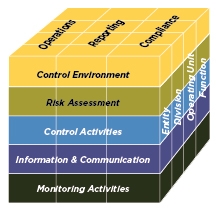 17
IT Service Delivery and Support Elements – By ITIL
Service support : Service support describes the day-to-day operation and support of IT services. It includes the service desk function as well as the following five processes: 

Service desk – The service desk function is the single point of contact between users and IT service management. Tasks include handling incidents and requests, and providing an interface for other ITSM processes.
Incident management – Incident management's goal is to restore service operation as quickly as possible with minimal disruption to users. 
Problem management – Problem management is a process designed to minimize the adverse effects of incidents and problems caused by infrastructure errors. It also seeks to proactively prevent the recurrence of these incidents and problems.
18
IT Service Delivery and Support Elements – By ITIL
Configuration management – Configuration management is a process of identifying and defining configuration items within a system. It also involves monitoring the status of these items, processing requests for change, and verifying the completeness and correctness of configuration items. 
Change management – Change management is a process of controlling changes within IT services or systems, with proper approval and minimal disruptions. 
Release management – Release management is the process of introducing new or changed configuration items to the infrastructure. These configuration items have been approved by change management, tested, and determined to be ready for implementation.
19
IT Service Delivery and Support Elements – By ITIL
Service delivery:  Service delivery describes the long-term planning and improvement of IT service provision. It addresses the following five processes: 

Service level management – Service level management negotiates and agrees to service requirements as defined by the customer and agreed to by IT within the service level agreement. Then it monitors, measures, and reports on the achieved service levels. 
Financial management for IT services – This is a process concerned with cost awareness; more specifically the identification, allocation, forecasting, and monitoring of costs associated with IT services.
20
IT Service Delivery and Support Elements – By ITIL
Capacity management – ensures the projected business needs will be met in a cost-effective and timely manner. It also ensures the infrastructure can handle new technology. Capacity entails storage, facilities, networking capabilities, and people. 
IT service continuity management – ensures that the proper and required IT technical and service facilities can be recovered in the agreed upon and required time frame following a disruption to the business. 
Availability management – ensures services are available when and at the level the customer requires them, as defined by the service level agreement.
21
CoBit Framework
The COBit framework is based on domains, processes, 
activities and tasks.  CoBit focused on the standards, 
and procedures of the IT organization.  The four 
domains are:
Plan and Organize
Acquire and Implement
Deliver and Support
Monitor and Evaluate
22
CoBit Framework (continued)
Seven Qualities of Information
 Effectiveness
Efficiency
Confidentiality
Integrity
Availability
Compliance
Reliability
23
Delivery and Support Domain
DS1	Define and Manage Service levels
DS2	Manage Third-Party Services
DS3	Manage Performance and Capacity
DS4	Ensure Continuous Service
DS5	Ensure Systems Security
DS6	Identify and Allocate Costs
DS7	Educate and Train Users
DS8	Assist and Advise Customers
DS9	Manage the Configuration
DS10 	Manage Problem and Incidents
DS11	Manage Data
DS12 	Manage Facilities
DS13	Manage Operations
24
CoBit Framework (continued)
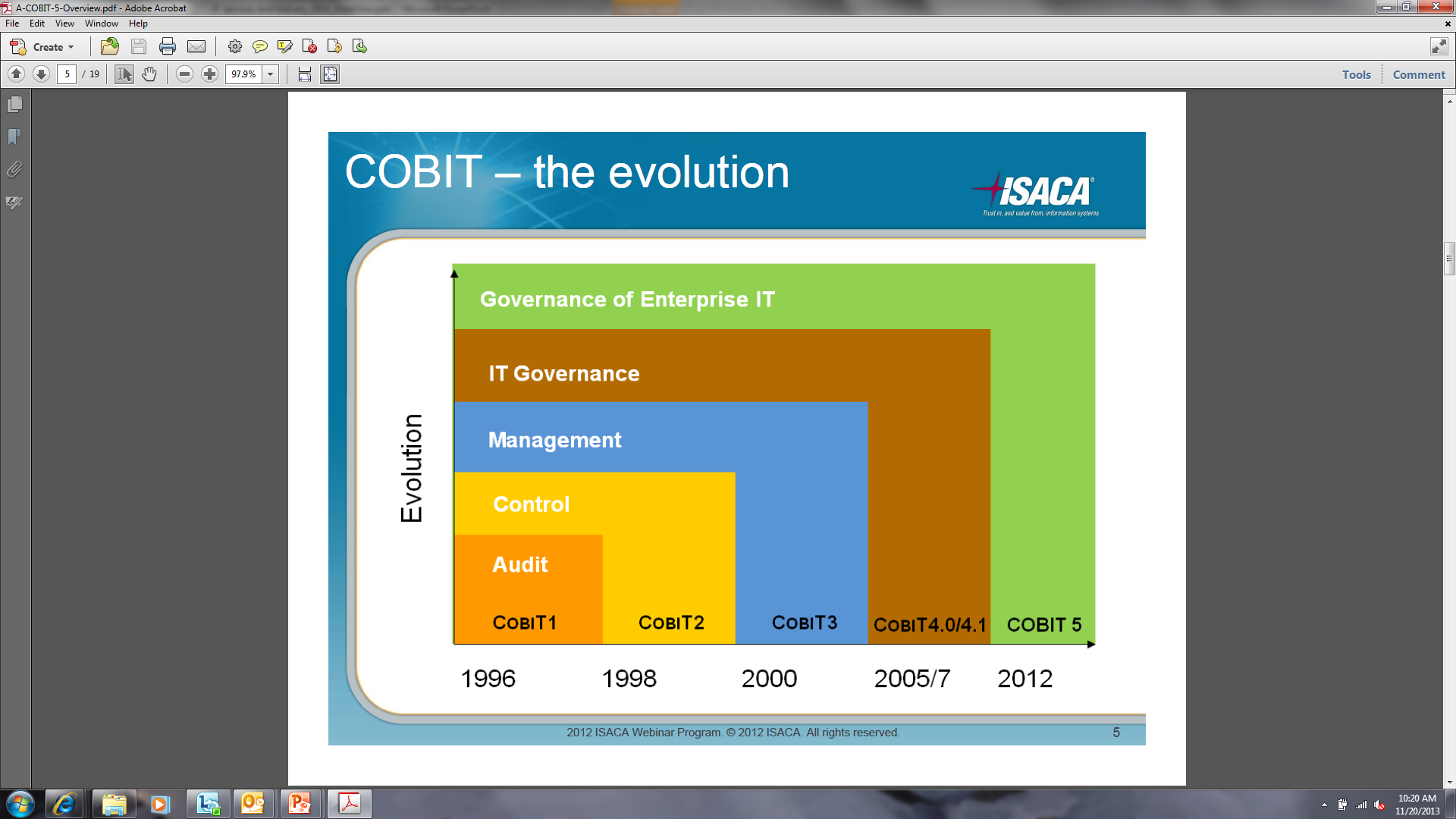 25
CoBit 5 New and Modified Process
There are several new and modified processes that reflect current
thinking, in particular:

APO03 Manage enterprise architecture
APO04 Manage innovation
APO05 Manage portfolio
APO06 Manage budget and costs
APO08 Manage relationships
APO13 Manage security
BAI05 Manage organisational change enablement
BAI08 Manage knowledge
BAI09 Manage assets
DSS05 Manage security service
DSS06 Manage business process controls
26
Audit Risk
Audit risk “refers to the risk that an auditor may issue unqualified report due to auditors failure to detect material misstatement either due to error or fraud.” (source: wikipedia)

Audit Risk is something keeping you up at night as an auditor

When the controls are adequate and reliable, there may be less need to look at the details of transactions

Therefore, the auditor can take an approach that allows some reviews or test of controls, also called compliance or functional tests, reducing the need for detailed (substantive) tests.  This decision is based on risk analysis; control of high-risk transactions or events need to be reviewed first.  Controls of low-risk transactions or events can be evaluated as time permit.
27
Audit Risk (continued)
However, when the controls do not appear to exist, or do not function as intended, then auditors need to look much more deeply into the details of balance, doing additional substantive testing of that information.  

Additionally the auditor needs to recommend that the missing control is create or the defective control is replaced.
28
Auditing IT Infrastructure and Operations
Risks Types 
Inherent Risk
Mitigate Risk/Residual Risk
Controls Types
Preventive Controls
Detective Controls
Deterrent Controls
System Controls vs. Application Controls
Manual Controls vs. Automated Controls
29
Risk Types
Inherent Risk – is something you can not change.  Controls can be designed to mitigate the risks.
Control Risk – is the risk that the controls do not in fact do the job they were intended to do.
Detection Risk – is the risk that the controls  will not detect errors or deliberate abuse.
Audit Risk – is the combination of all these to express the confidence that the audit will come a conclusion that is in fact correct.
30
Risk Assessment – Likelihood and Impact
Likelihood
Impact
Likelihood
H
L
Impact
31
IS Operations Review
CISA Review Manual Exhibit 4.26 – IS Operations Review
Key areas to focus:
	Adequate instructions for running programs including emergency procedure
Training, peer reviews and performance records
Up-to-date standard operation procedures
Preventive Maintenance Schedule
Tape Backup and offsite procedure
Problem management procedures
Separation of duties – programmers, operators and database administrators
Security!!!
32
Review and Discussion
What are some current system-related risks that you have experienced in your organization?
How does the control environment affect IT?
What is the purpose of all auditors having some understanding of technology?
33